Koncertni zbor Carmina Slovenica
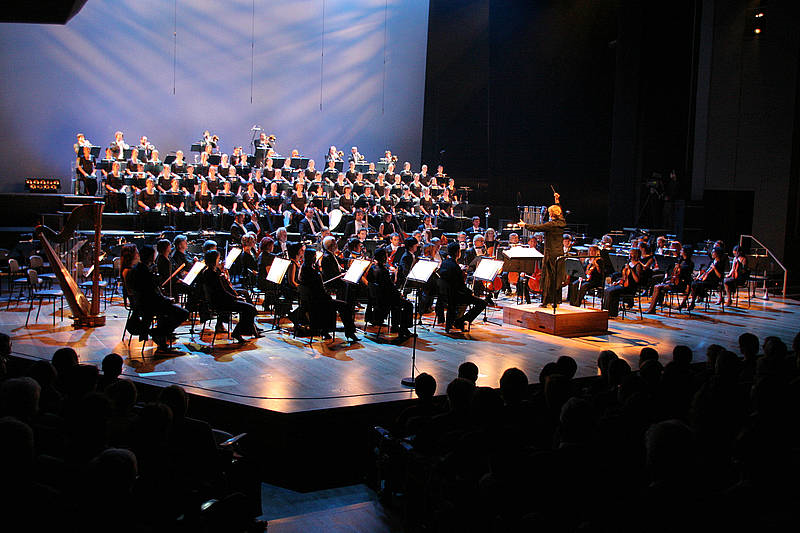 OPIS
Koncertni zbor Carmina Slovenica, ki ga vodi dirigentka Karmina Šilec, spada med vodilne zbore na svetu,
Ugled zbora potrjujejo  številni koncerti po vsem svetu
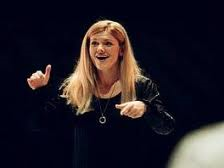 Nastopi zbora vključujejo glasbo, gibe in druge odrske elemente.

Zbor je bil tudi povabljen na številne festivale, kot so:
- Svetovni glasbeni dnevi ,
- Moskovski velikonočni festival,
- Dresden Muzik Festspiele,…
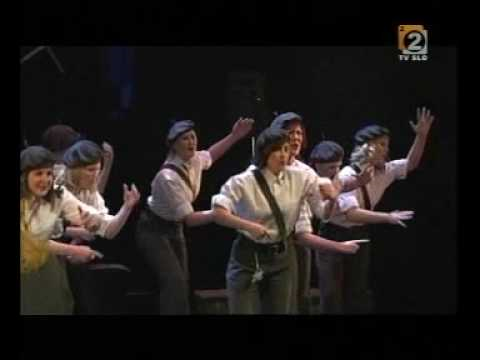 CELOTNI ZBOR SESTAVLJAJO:
otroški zbor (otroci med 4. in 7. letom starosti)
 1. stopnja - "Osminke" 
2. stopnja - "Četrtinke“
 3. stopnja - "Polovinke“
 4. stopnja - "Celinke“
 solopevski oddelek
 koncertni zbor Carmina Slovenica
ZAČETKI USTVARJANJA
Leta 1964 zbor  ustanovil Branko Rajšter skupaj z mariborskimi glasbenimi zanesenci
Centralni pevski zbor Maribor (kasneje Mladinski pevski zbor Maribor) je prvi dirigent vztrajno vzdrževal kar 25 let
zbor je odlično napredoval 
dosegal zlata odličja
snemal za številne radijske in televizijske hiše doma in po svetu
Karmina Šilec, decembra leta 1989 zbor prevzela
Izdane zgoščenke
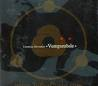 -Bolj pravljica kot res 
-Strunam (1995)
-Sanjam sen (1996) 
-Druml´ca (1997) 
-Sledimo soncu (1998) 
-Kraji in časi (2001) 
-Citira (2002) 
-CM1 (2006) 
-Vampirabile (2007)
KONEC
VIRI:
http://www.dogaja.se/znani-slovenci/23087/koncertni_zbor_carmina_slovenica/
http://www.zbor-carmina-slovenica.si/
http://sl.wikipedia.org/wiki/Carmina_Slovenica